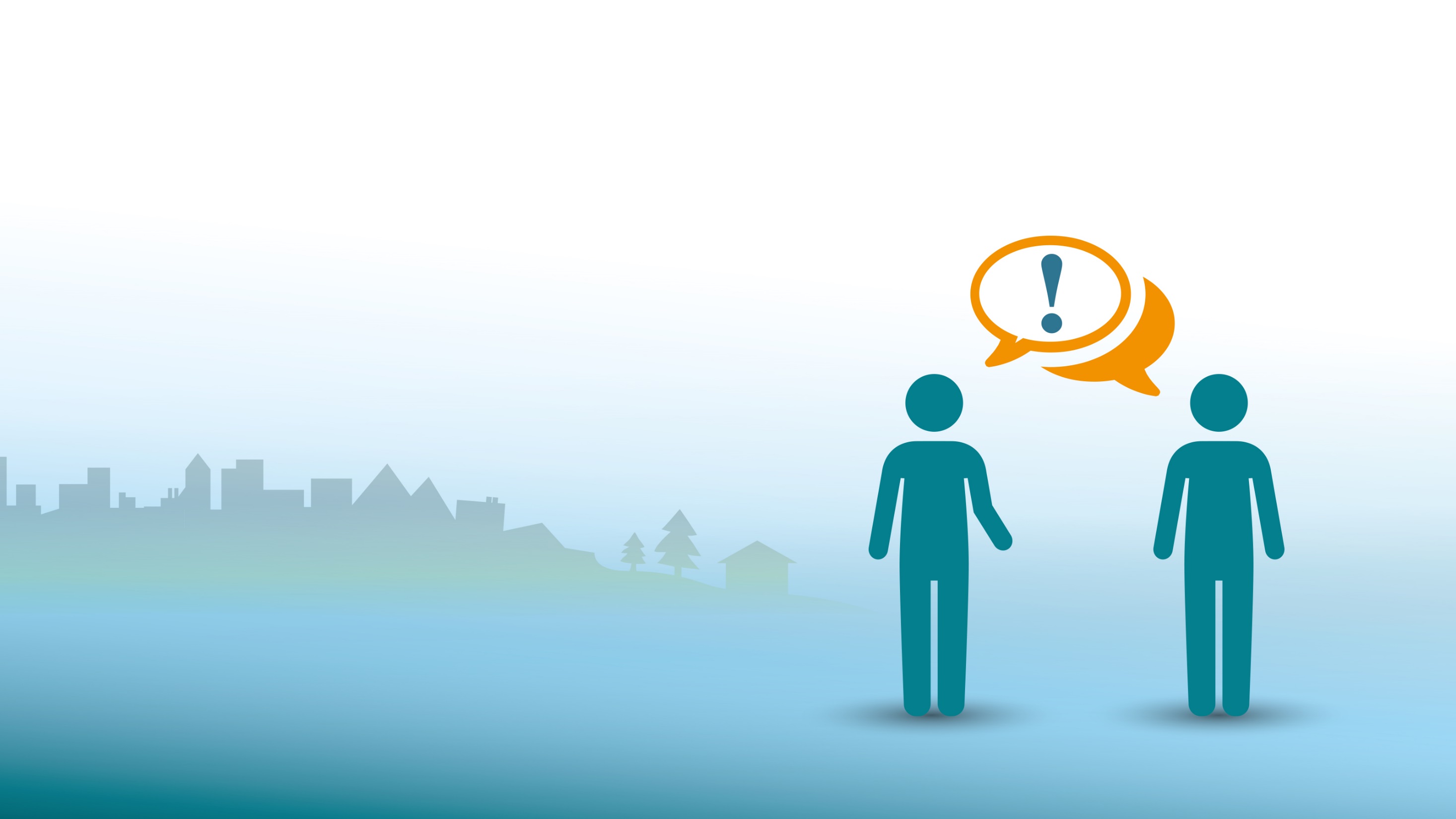 Test av användbarhet
Nationella vård- och insatsprogram (VIP) inom psykisk hälsa
April 2019
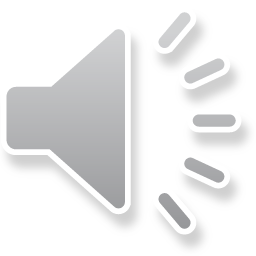 Nationella vård- och insatsprogram (VIP) inom psykisk hälsa
Innehåller den samlade kunskapen om insatser enligt evidens och beprövad erfarenhet
Anpassade för personal, med fokus på hur en insats utförs
Omfattar både kommunernas och landstingens verksamheter, underlättar samordning
Mer information: uppdragpsykiskhälsa.se
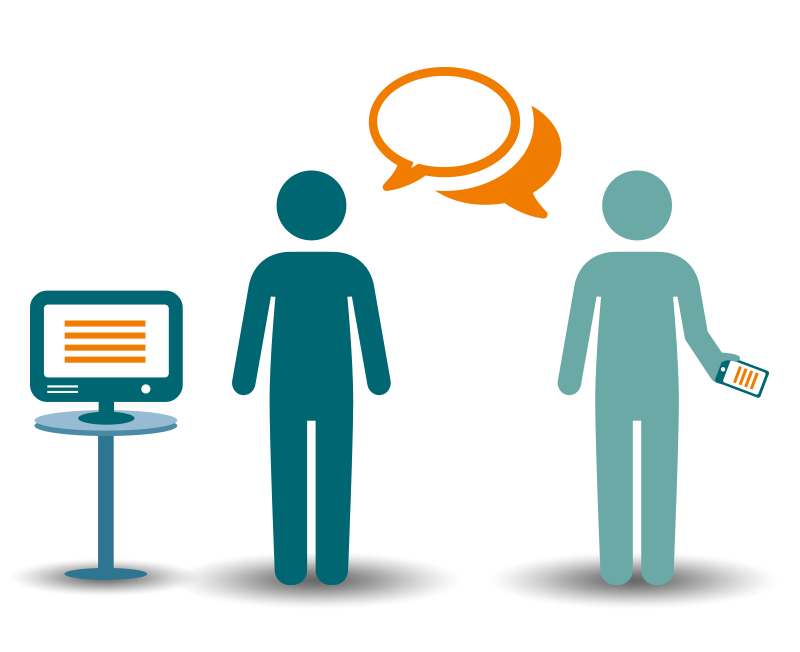 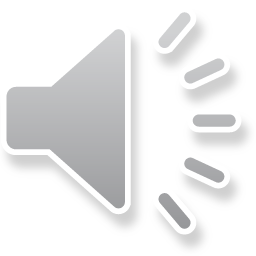 [Speaker Notes: Denna bild förklarar vad nationella vård- och insatsprogram inom psykisk hälsa är (förkortas VIP)

Länkens adress: https://www.uppdragpsykiskhalsa.se/kunskapsutbyte/arbetsgang-for-arbetsgruppen/]
Struktur för kunskapsutbyte
Vård- och insatsprogram (VIP) tas fram inom en struktur för kunskapsutbyte som är gemensam för regionerna och kommunerna
Målen är:
mer jämlik vård
ökad vårdkvalitet
förbättrade vårdresultat
ett mer effektivt utnyttjande av samhällets resurserinom området psykisk hälsa och ohälsa
Mer information: uppdragpsykiskhälsa.se
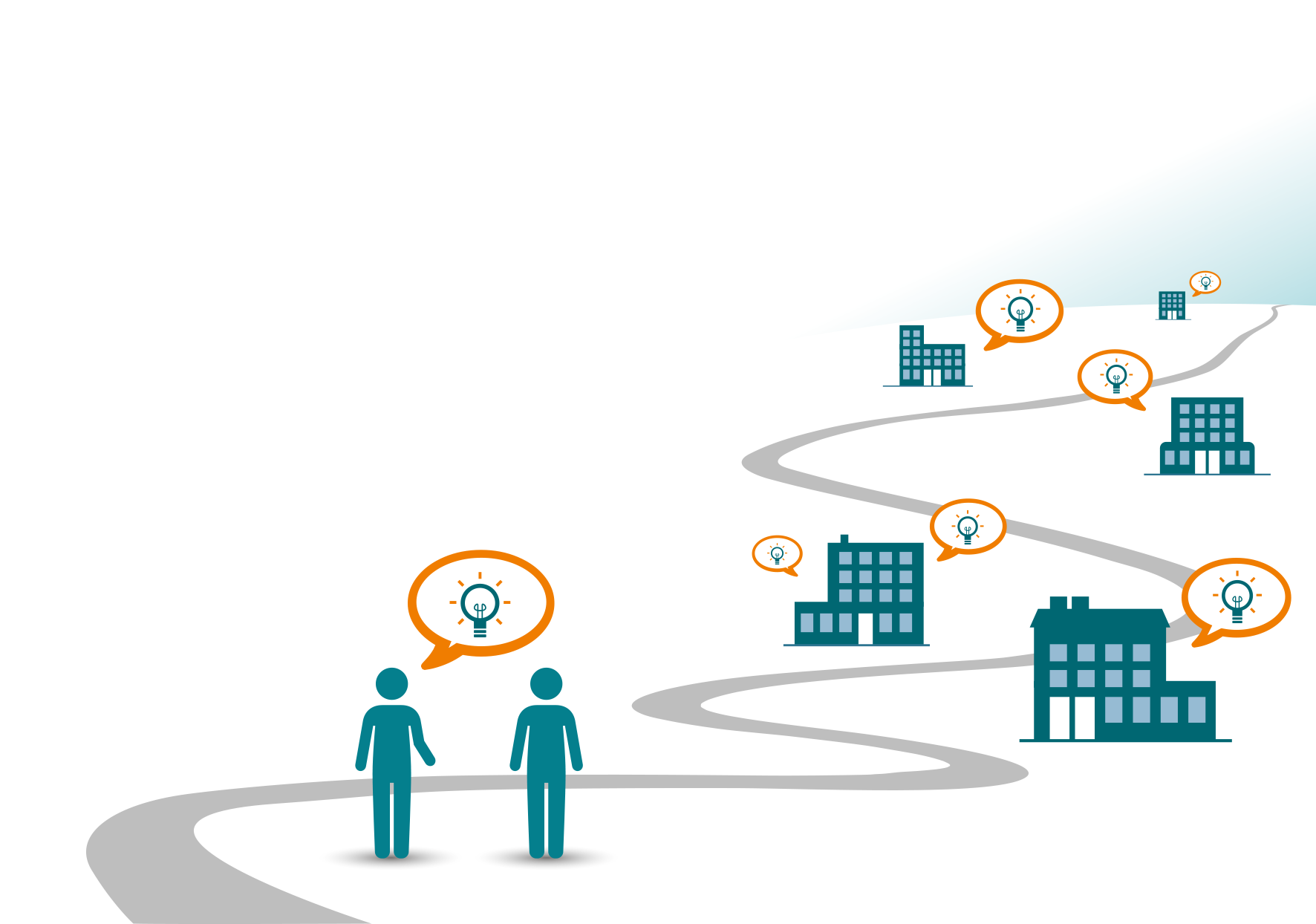 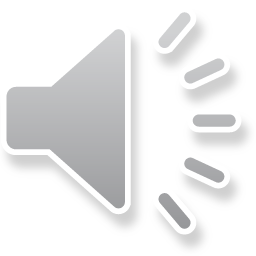 [Speaker Notes: Denna bild förklarar vad ”Struktur för kunskapsutbyte” är

Länkens adress: https://www.uppdragpsykiskhalsa.se/kunskapsutbyte/]
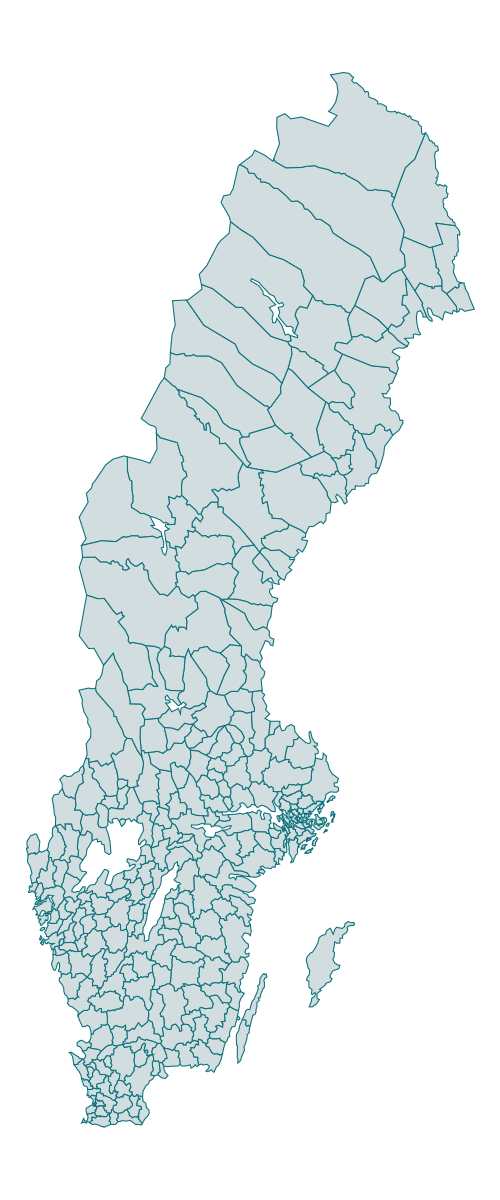 Om användbarhetstest av VIP
VIP finns tillgängliga på webbplatsen vårdochinsats.se
Varje VIP har en officiell testperiod som ett led i utvecklingsarbetet
Gör gärna användbarhetstestet under den officiella testperioden för utkastversionen av VIP – men det går också bra att lämna synpunkter på den färdiga versionen
Alla verksamheter och professioner kan bidra
Välj mellan att testa VIP i mötet med en verklig patient/brukare, eller att utgå från ett fiktivt fall
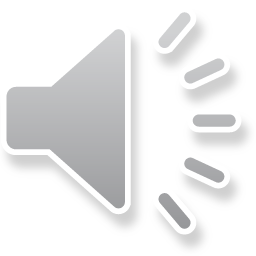 4
[Speaker Notes: Länkens adress: https://www.vardochinsats.se/]
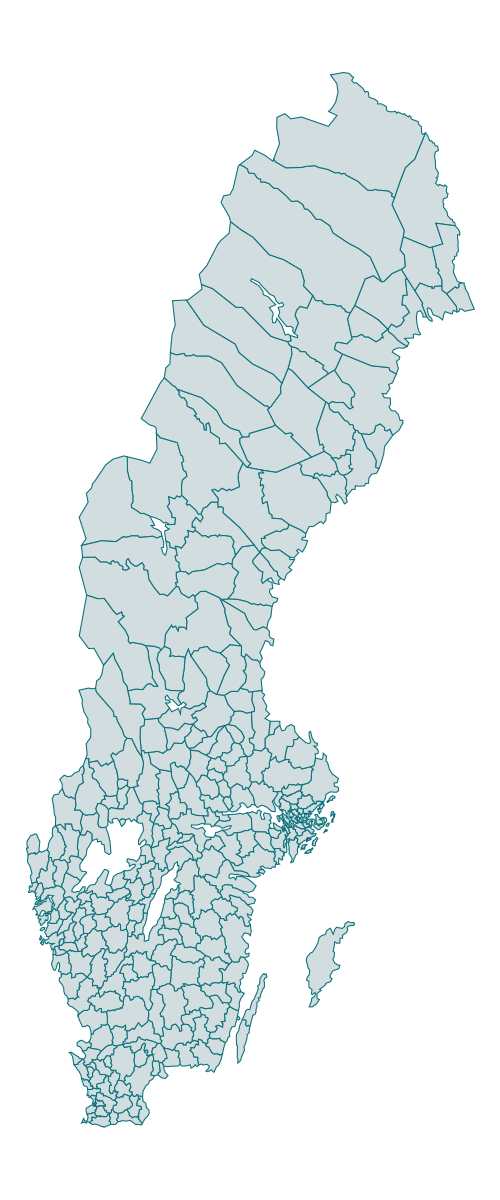 Officiella testperioder under 2019
Självskadebeteende20 april till 20 maj
Ångest och depression15 maj till 15 juni
Missbruk och beroende1 juni till 21 augusti
ADHD1 juni till 7 september
Schizofreni och schizofreniliknande tillståndPasserad
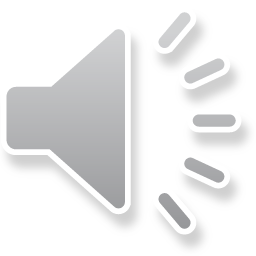 5
[Speaker Notes: Länkens adress: https://www.vardochinsats.se/]
Testa VIP i mötet med verklig patient/brukare
Gå till vårdochinsats.se och välj VIP
Tänk på en verklig patient/brukare, prova att söka fram information som är användbar inför (eller i) mötet, notera eventuella synpunkter
Gå till enkäten för utkastversion eller lämna synpunkter i enkäten för färdig version beroende på vilken version som testas
Upprepa gärna för fler patienter/brukare
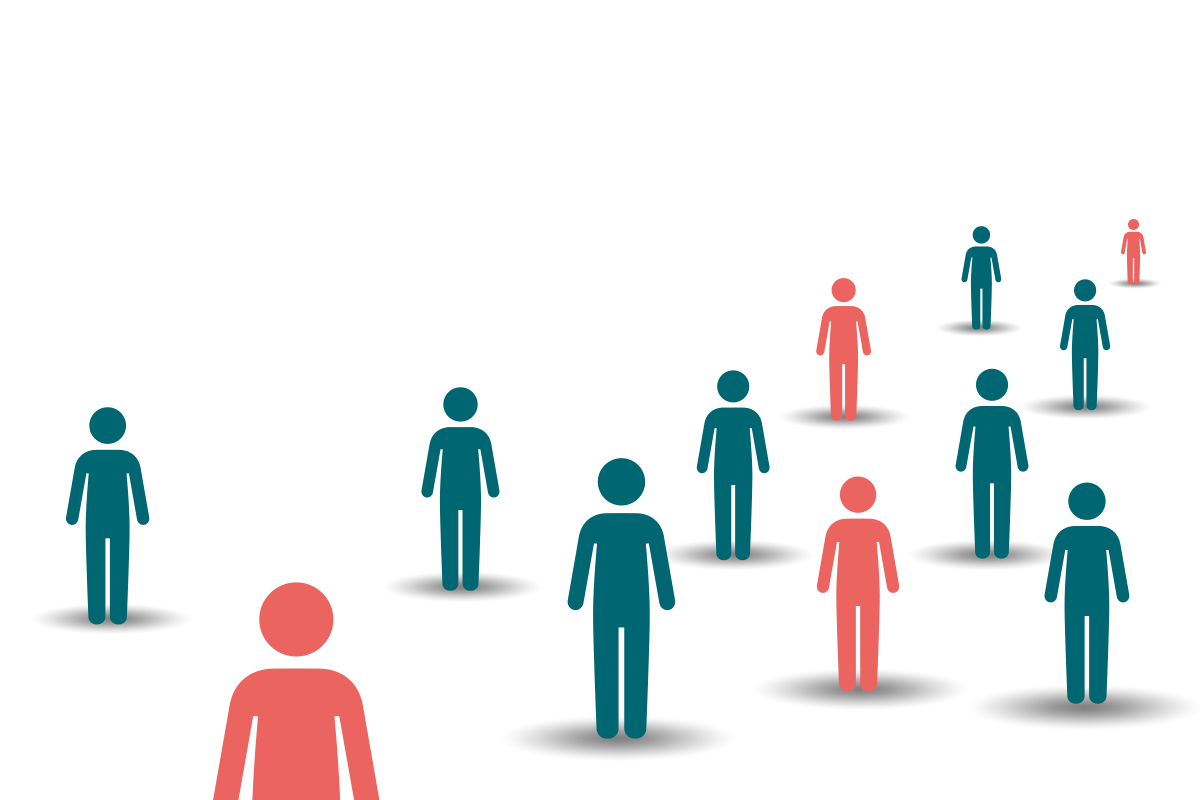 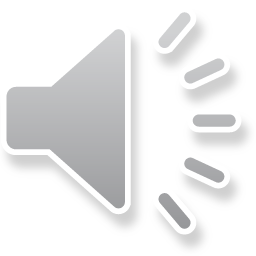 [Speaker Notes: https://www.vardochinsats.se/

Enkät för utkastversion: https://docs.google.com/forms/d/e/1FAIpQLSfEDZkzqA-sFHcyxQR90hwmhWDA1FXUMFK-CDezIuYi8QKmlQ/viewform

Enkät för färdig version: https://docs.google.com/forms/d/e/1FAIpQLScHNElDF96RTIlcz-a8S4r3PADTAAK0UKydVTLYszPWZu_uwA/viewform]
Testa VIP för fiktiv patient/brukare
Kan göras i grupp (workshop, APT etc) eller enskilt
Välj ett typfall på https://www.vardochinsats.se/test-av-anvaendbarhet/ och läs igenom fallet
Gå till vårdochinsats.se och välj VIP
Prova att söka fram information som är användbar inför (eller i) det fiktiva mötet, notera eventuella synpunkter
Gå till enkäten för utkastversion eller lämna synpunkter i enkäten för färdig version beroende på vilken version som testas
Upprepa gärna för fler fall
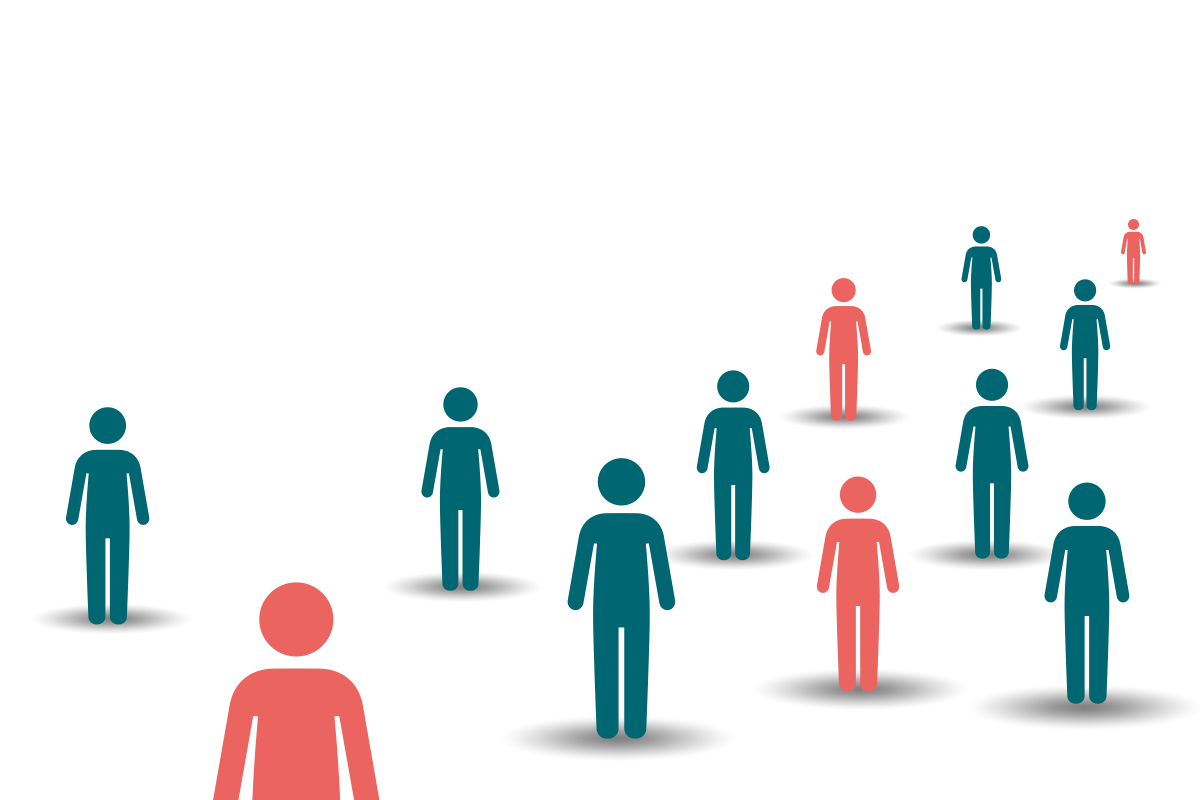 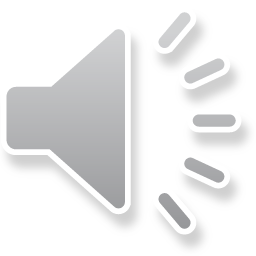 [Speaker Notes: https://www.vardochinsats.se/test-av-anvaendbarhet/

https://www.vardochinsats.se/

Enkät för utkastversion: https://docs.google.com/forms/d/e/1FAIpQLSfEDZkzqA-sFHcyxQR90hwmhWDA1FXUMFK-CDezIuYi8QKmlQ/viewform

Enkät för färdig version: https://docs.google.com/forms/d/e/1FAIpQLScHNElDF96RTIlcz-a8S4r3PADTAAK0UKydVTLYszPWZu_uwA/viewform]
Användarguide för vårdochinsats.se
VIP publiceras på webbplatsen Vårdochinsats.se
Vårdochinsats.se har avancerade funktioner som hjälper dig hitta just den information som du har användning för, i den aktuella situationen
Användarguiden visar hur du använder webbplatsen: Användarguide för Vårdochinsats.se
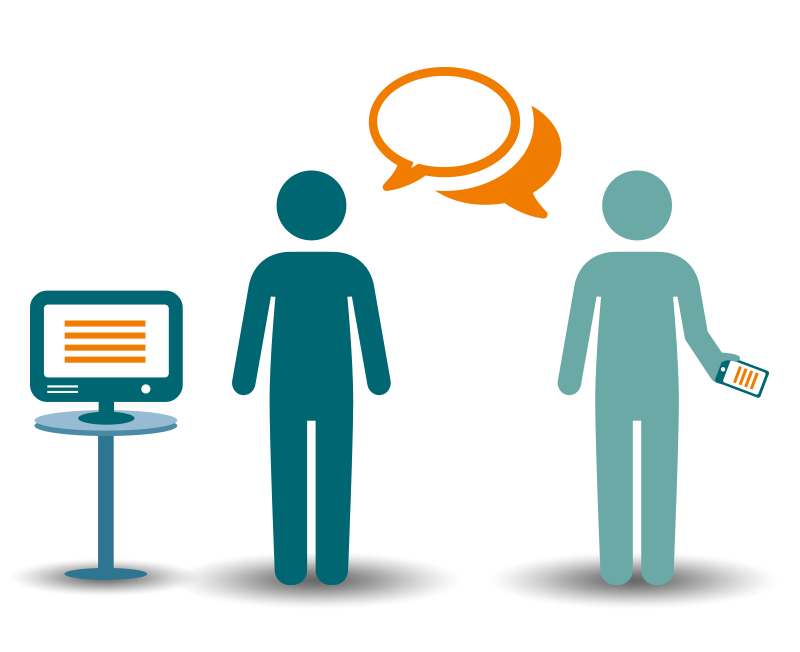 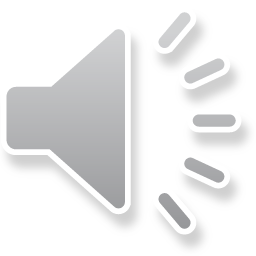 [Speaker Notes: https://www.vardochinsats.se/media/1056/anvaendarguide-190326.pptx]
”
Tack för att du är med och utvecklar vård- och insatsprogrammen!
”
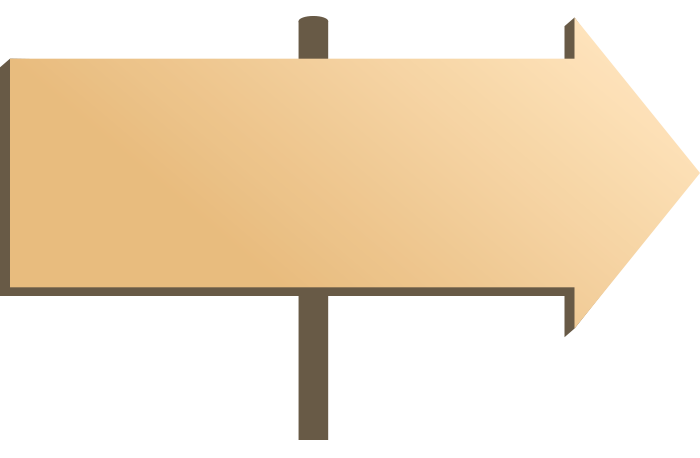 För en jämlik
psykisk hälsa
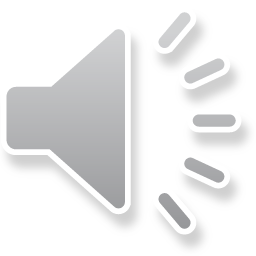